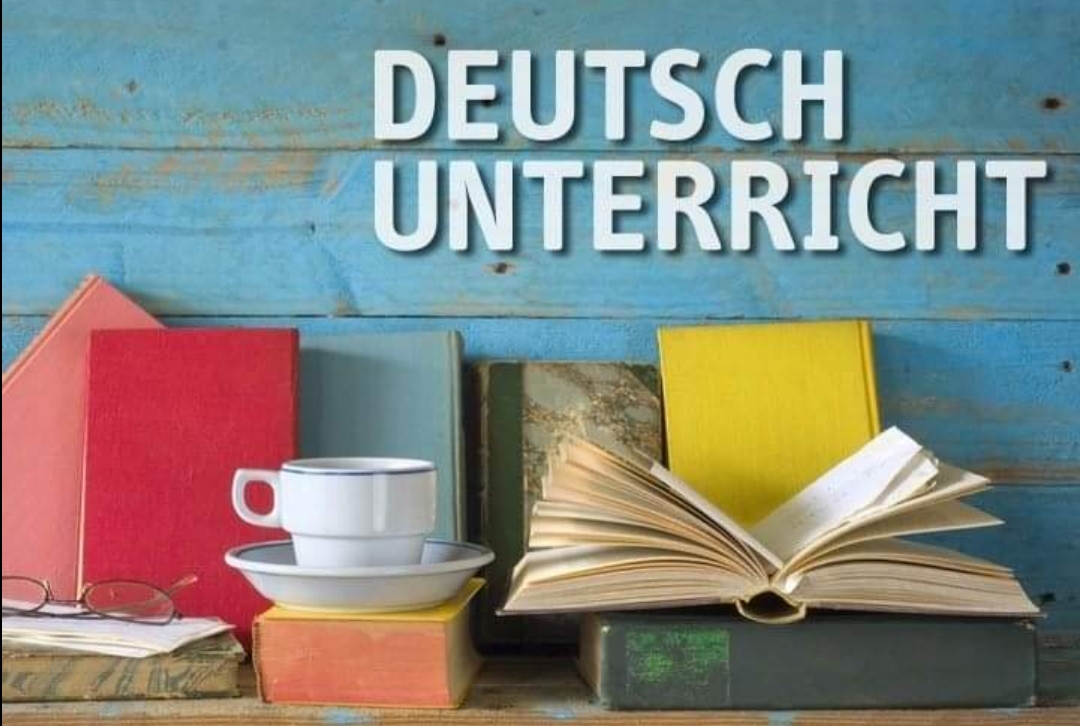 Die Hausaufgabe prüfen
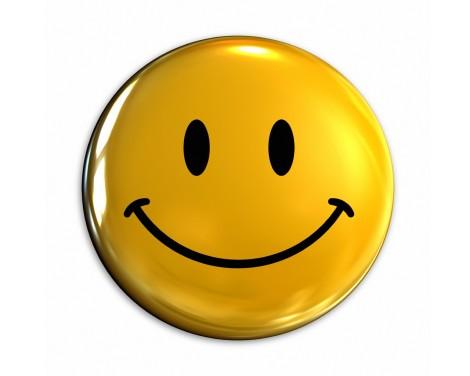 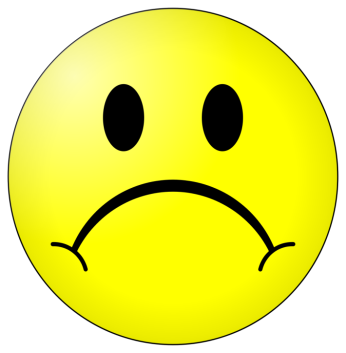 Ich speile nicht gern
Ich lerne gern
Ich schreibe gern
Ich höre Musik nicht gern
Ich male gen
Ich lese nicht gern
Lektion 2: Wilkommen in der SchuleStunde 4: Otto  lernt nicht gern
Das Thema lernen
Die Übungen machen 
Die neue Wörter lernen 
Ein Vidio anschauen 
Die Hausaufgabe
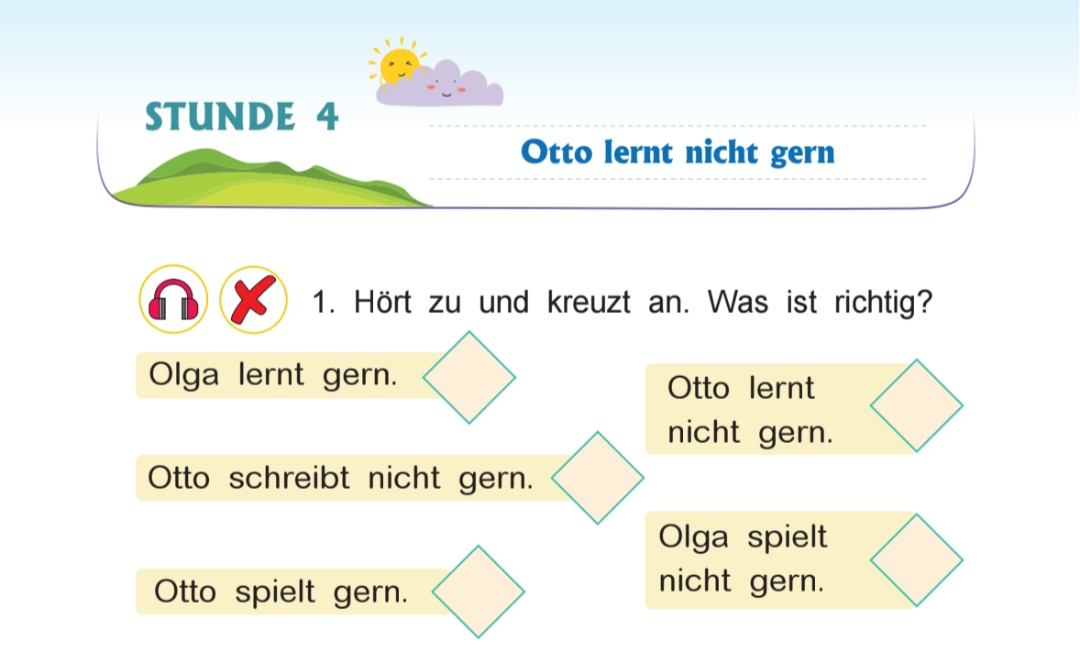 Macht ein Dialog
OTTO
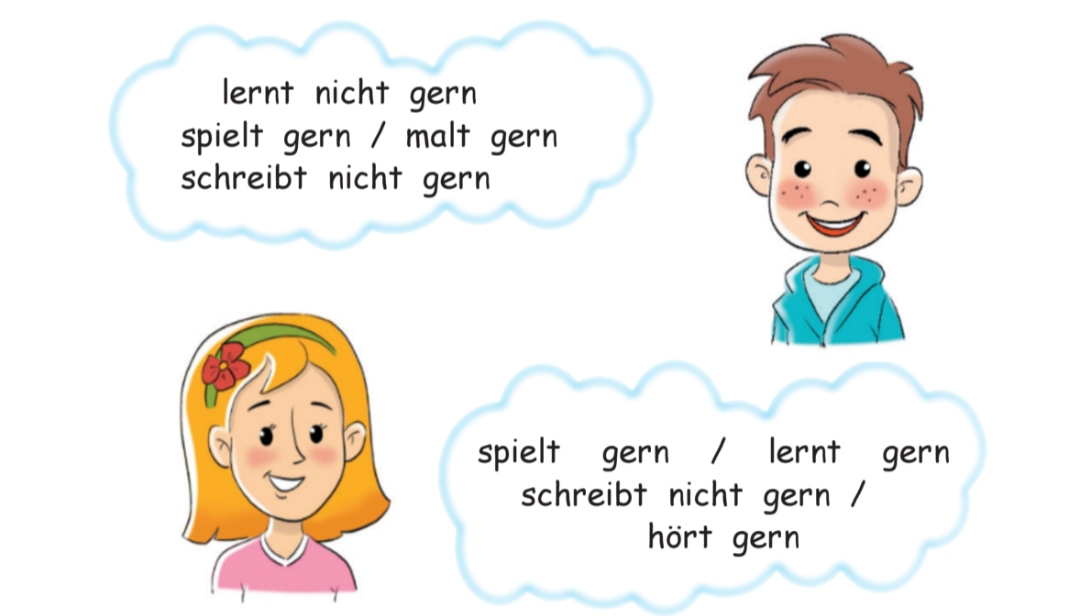 SAFIA
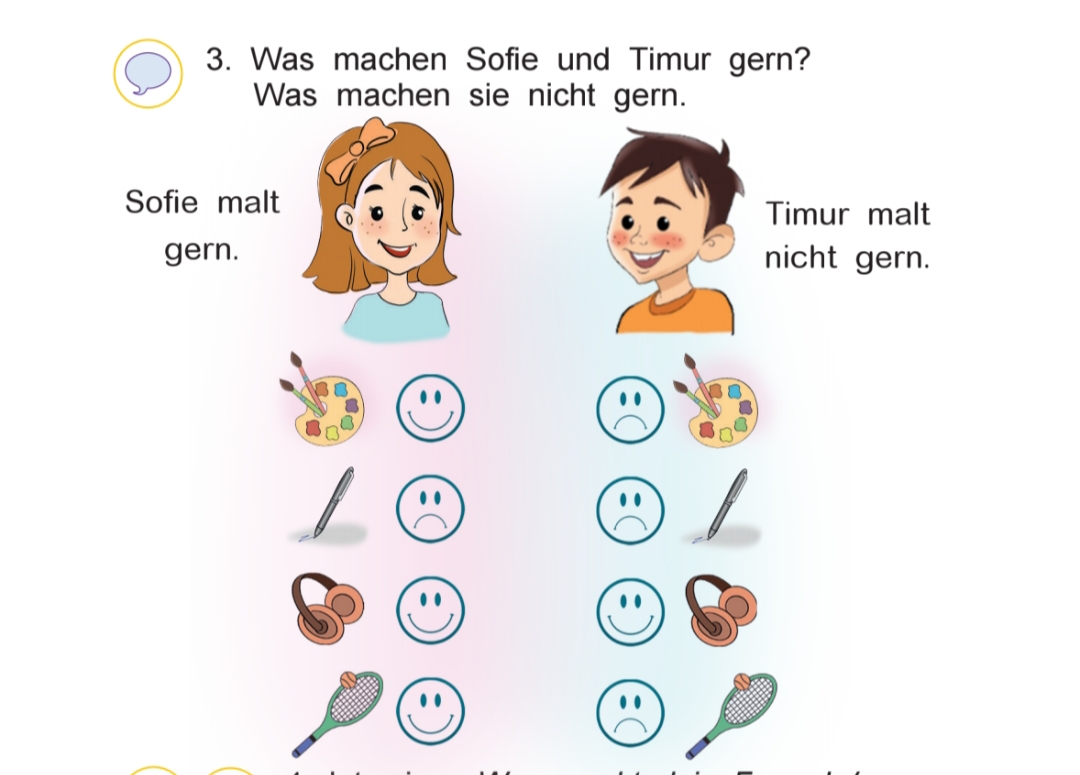 DIE HAUSAUFGABE
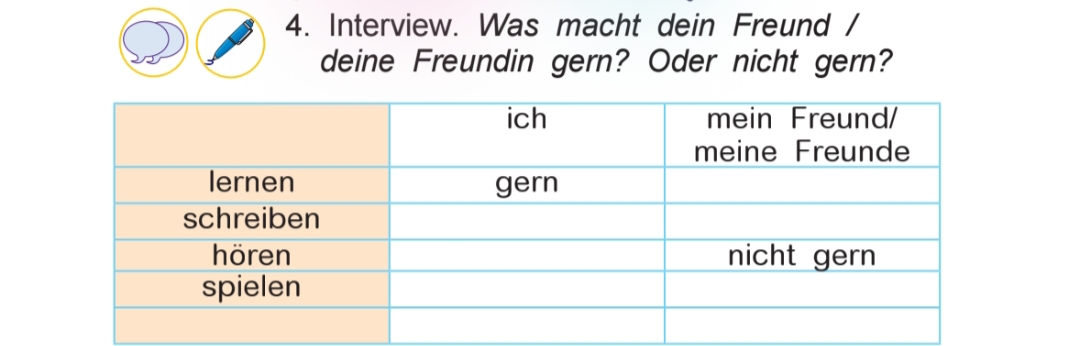 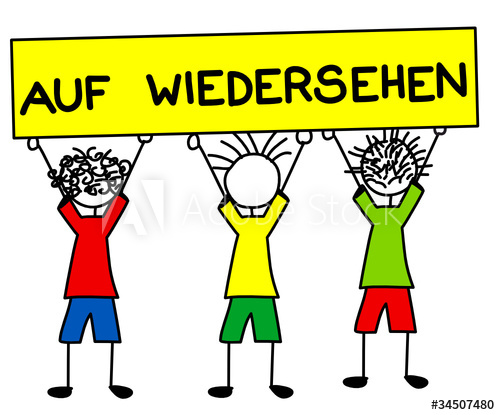